SAFE Streaming Approaches for Europe
Aspekt (2): Streamovací software

Modul 4: Streamujte sami sebe: Úvod do používání streamovacího softwaru Streamlabs OBS

Modul 5: Přehled: Alternativy k streamovacímu softwaru Streamlabs OBS

Modul 6: Můj první stream: Jdeme on-line – první streamování
Reference Number:2020-1-DE03-KA226-SCH-093590
Aktenzeichen der NA:VG-226-IN-NW-20-24-093590
Trvání: 
01.03.2021 až 28.02.2023 (24 měsíců)
University of PaderbornKatedra podnikání a vzdělávání v oblasti HR Chair of Business and Human Resource Education and Evaluation Research  - Prof. Dr. Marc Beutner Jennifer Schneider
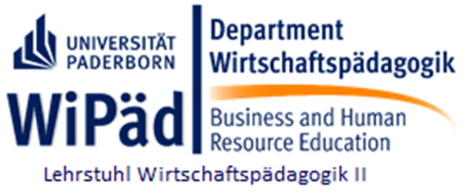 Aspekt (2): Streamovací software
Modul 4: Streamujte sami sebe: Úvod do používání streamovacího softwaru Streamlabs OBS
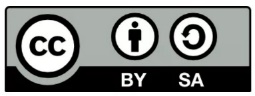 Aspekt (2): Streamovací software
Fokus Modulu 4:
Modul 4: Streamujte sami sebe: Úvod do používání streamovacího softwaru Streamlabs OBS

Modul 5: Přehled: Alternativy k streamovacímu softwaru Streamlabs OBS

Modul 6: Můj první stream: Jdeme on-line – první streamování
Obsah
Streamovací software Streamlabs OBS
Výběr možného softwaru pro streamování
Streamlabs OBS
Jak nainstalovat Streamlabs OBS
Jak streamovat na Streamlabs OBS
Nahlédnutí do Streamlabs OBS
Streamovací software Streamlabs OBS
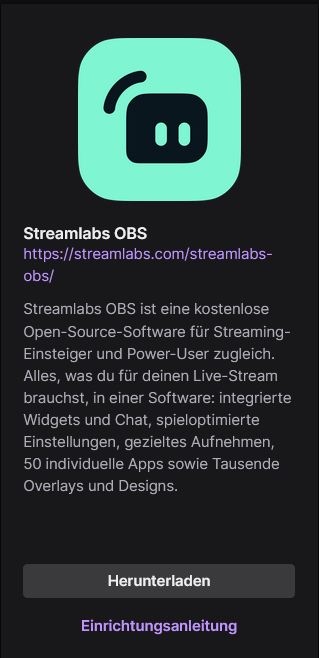 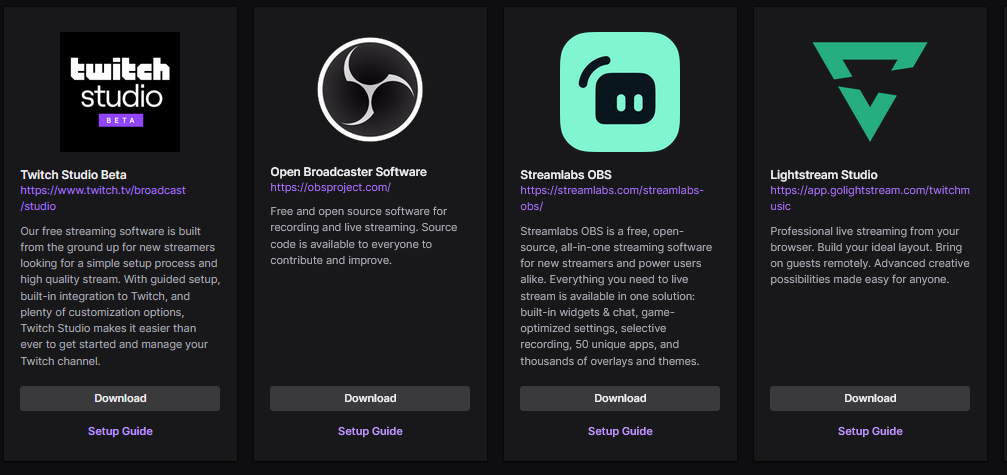 Pro streamování na twitch.tv potřebujete streamovací program
před prvním streamem je nutné stáhnout streamovací program do PC
Konsorcium projektu Erasmus+ SAFE doporučuje používat Streamlabs OBS

Zde je odkaz ke stažení streamovacího softwaru Streamlabs OBS:
https://streamlabs.com/downloads
Vgl.Twitch.tv (2021): Im Internet: https://dashboard.twitch.tv/u/jenniferupb/broadcast Zugriff: 04.11.2021
Streamlabs OBS (2021): Im Internet: https://streamlabs.com/downloads 
Zugriff: 14.10.2021
Streamovací softwareStreamlabs OBS
„Streamlabs OBS je bezplatný, open source, all-in-one streamovací software pro nové streamery i pokročilé uživatele. Vše, co potřebujete k živému vysílání, je k dispozici v jednom řešení: vestavěné widgety a chat, nastavení optimalizovaná pro hry, selektivní nahrávání, 50 jedinečných aplikací a tisíce překryvných vrstev (overlays) a motivů.“
Konsorcium projektu Erasmus+ SAFE doporučuje používat Streamlabs OBS

Zde je odkaz ke stažení streamovacího softwaru Streamlabs OBS:
https://streamlabs.com/downloads
Twitch (2021): Retrieved from the Internet: https://dashboard.twitch.tv/u/jenniferupb/broadcast, access date: 04.11.2021.
Streamlabs OBS (2021): Retrieved from the Internet: https://streamlabs.com/streamlabs-obs/ , access date: 04.11.2021.
Výběr možného softwaru pro streamování
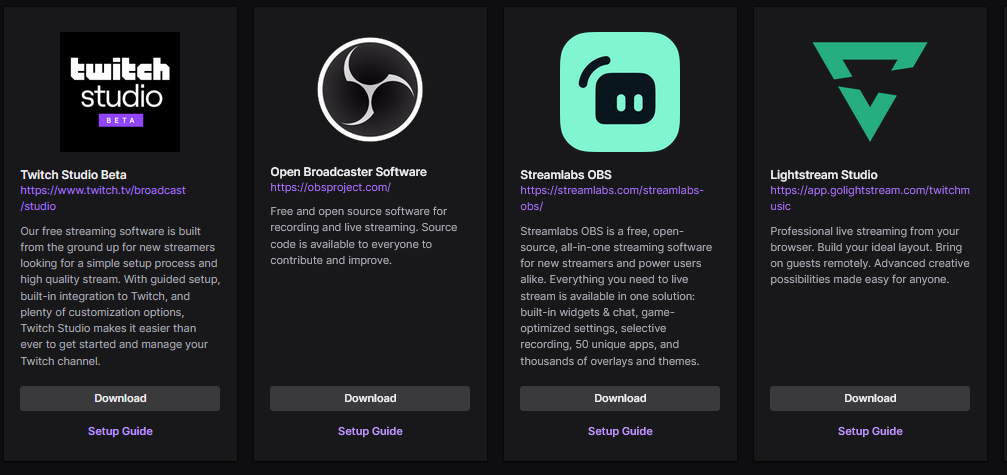 Výběr možného softwaru pro streamování
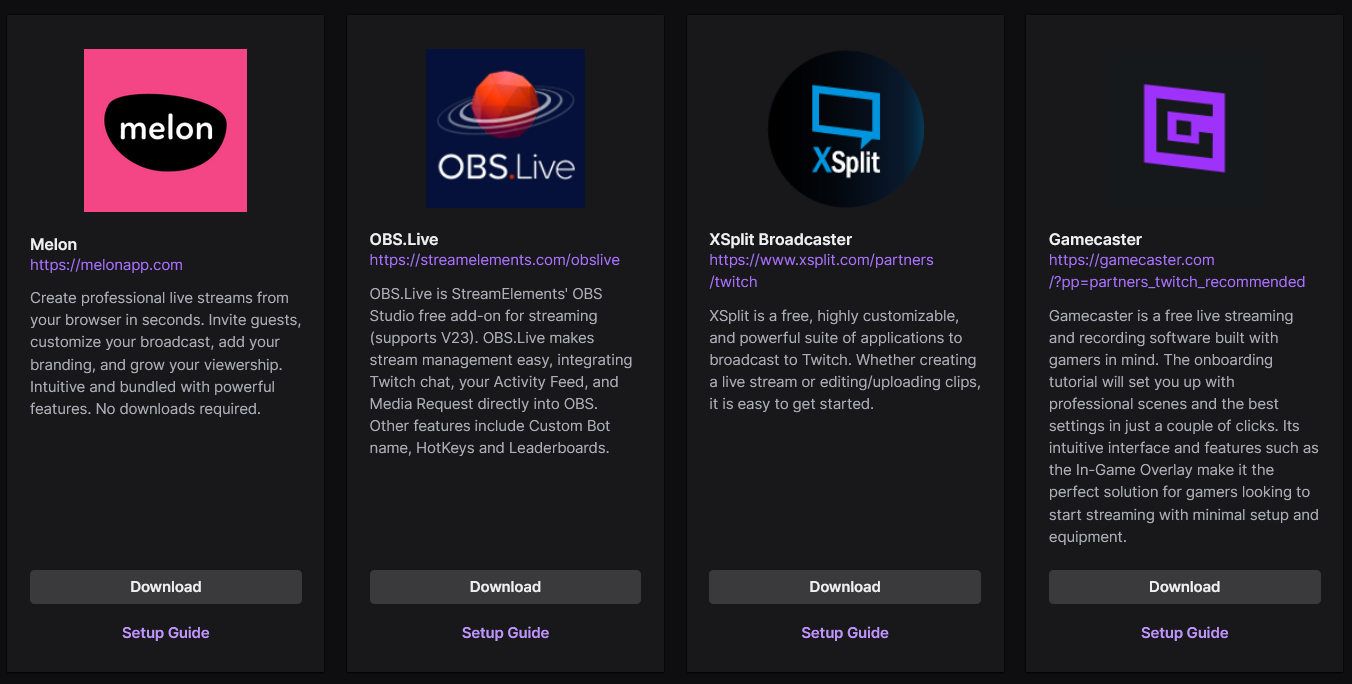 Streamlabs OBS
Streamlabs OBS (2021): Retrieved from the Internet: https://streamlabs.com/, access date: 04.11.2021.
Jak nainstalovat Streamlabs OBS
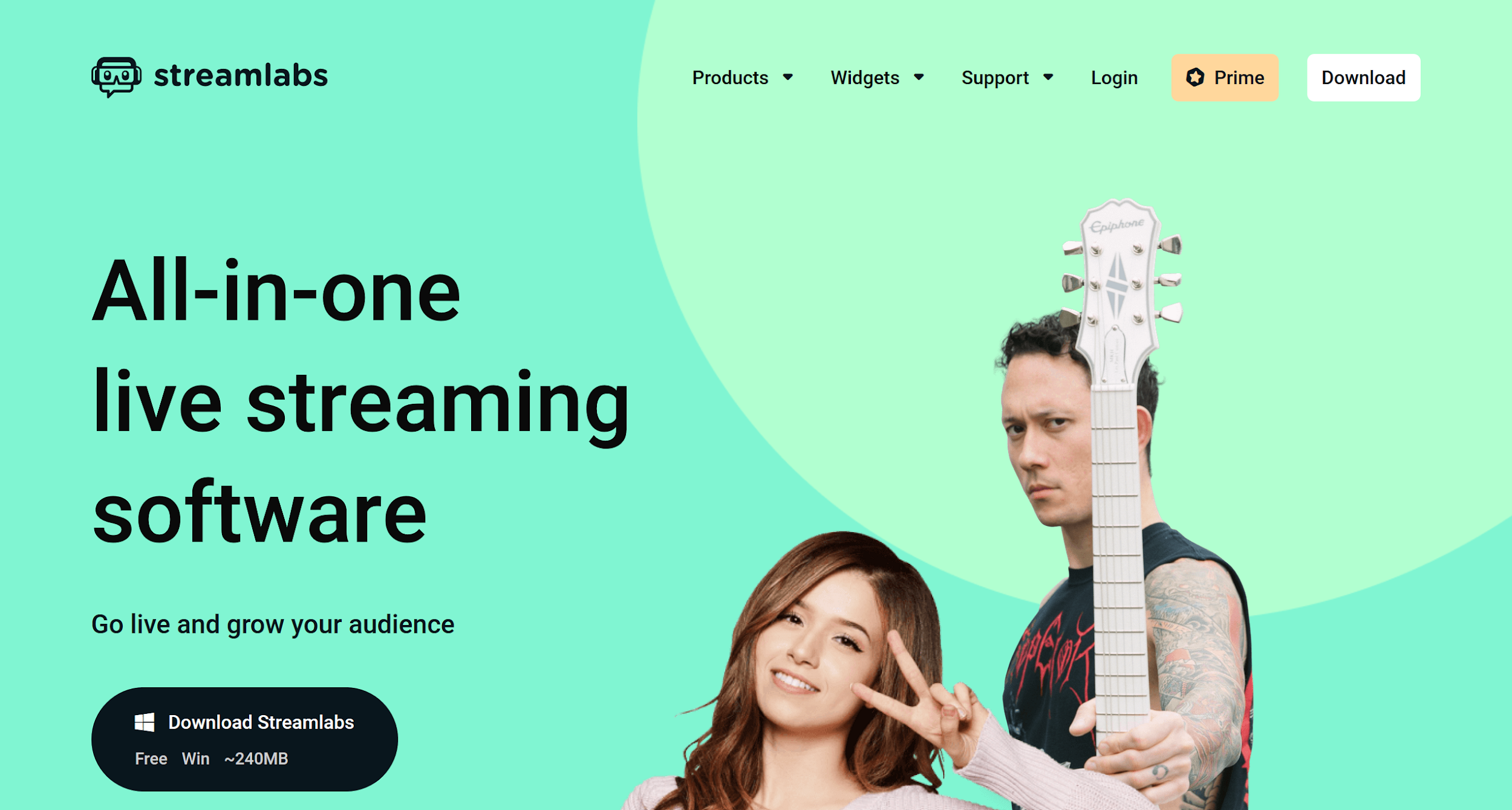 Kliknutím sem nainstalujete Streamlabs OBS:
https://streamlabs.com/
Streamlabs OBS (2021): Retrieved from the Internet: https://streamlabs.com/, access date: 04.11.2021.
Jak nainstalovat Streamlabs OBS
Po dokončení stahování nainstalujte program spuštěním staženého souboru.









Po dokončení instalace se program automaticky otevře!
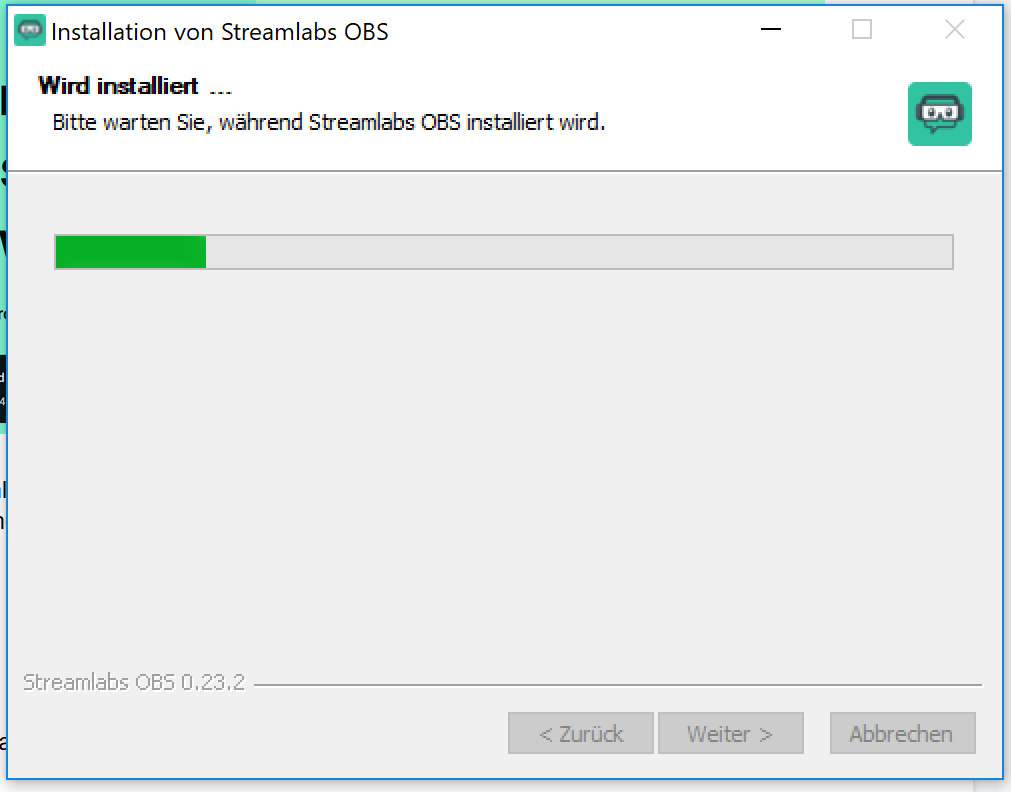 Streamlabs OBS (2021): Retrieved from the Internet: https://streamlabs.com/, access date: 04.11.2021.
Jak nainstalovat Streamlabs OBS
Objeví se obrazovka výběru, kde si můžete vybrat, kde chcete streamovat s programem:
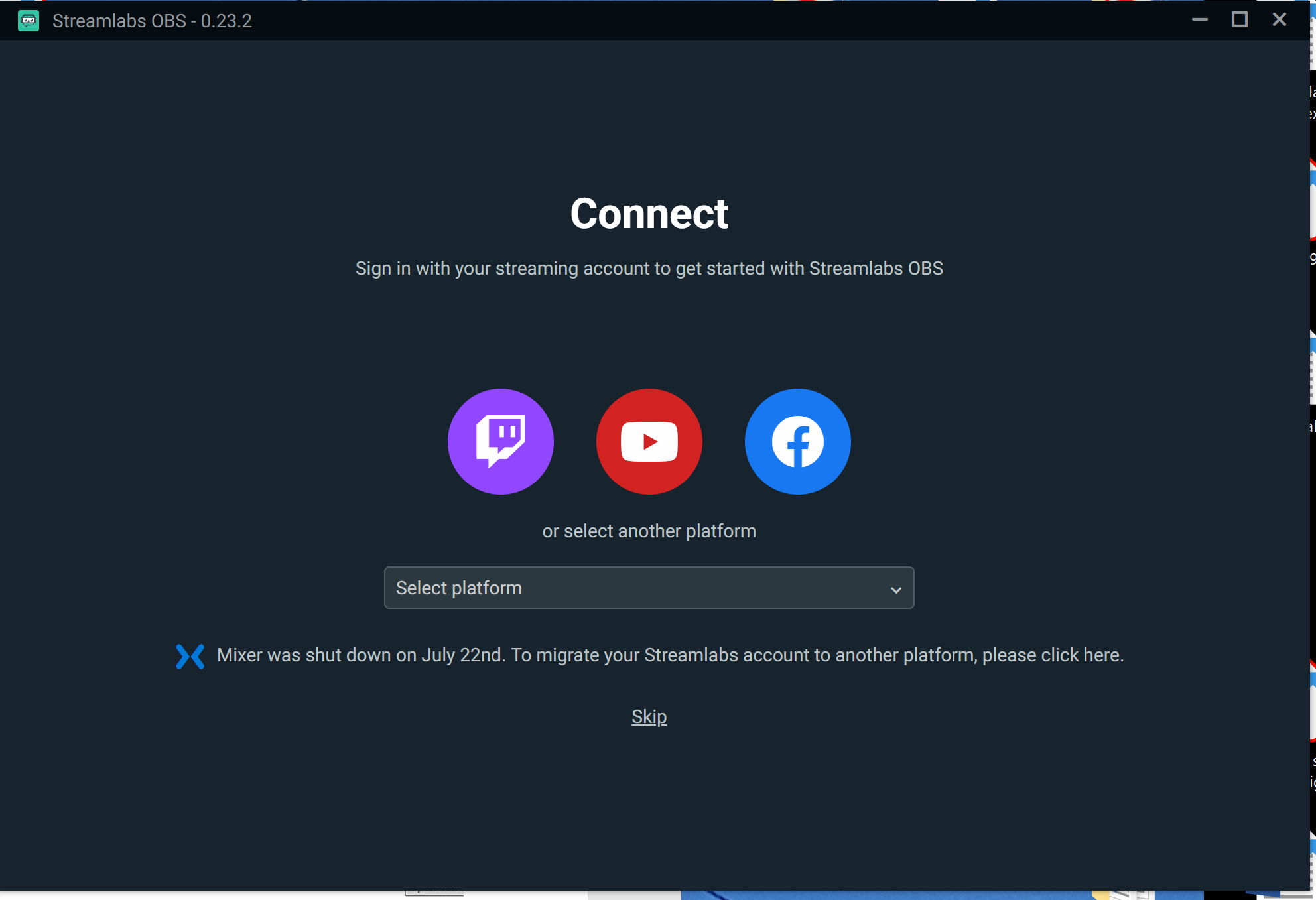 Streamlabs OBS (2021): Retrieved from the Internet: https://streamlabs.com/, access date: 04.11.2021.
Jak nainstalovat Streamlabs OBS
Zde kliknutím vyberete ikonu Twitch, protože stream by měl být viditelný na Twitchi:





Poté se program automaticky připojí k Twitchi. 
Chcete-li to provést, musíte zadat své uživatelské údaje Twitch, abyste se mohli přihlásit k Twitchi:
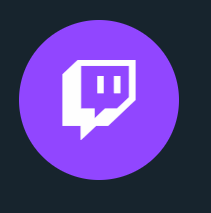 Streamlabs OBS (2021): Retrieved from the Internet: https://streamlabs.com/, access date: 04.11.2021.
Jak nainstalovat Streamlabs OBS
Jak nainstalovat Streamlabs OBS
Jak streamovat na Streamlabs OBS
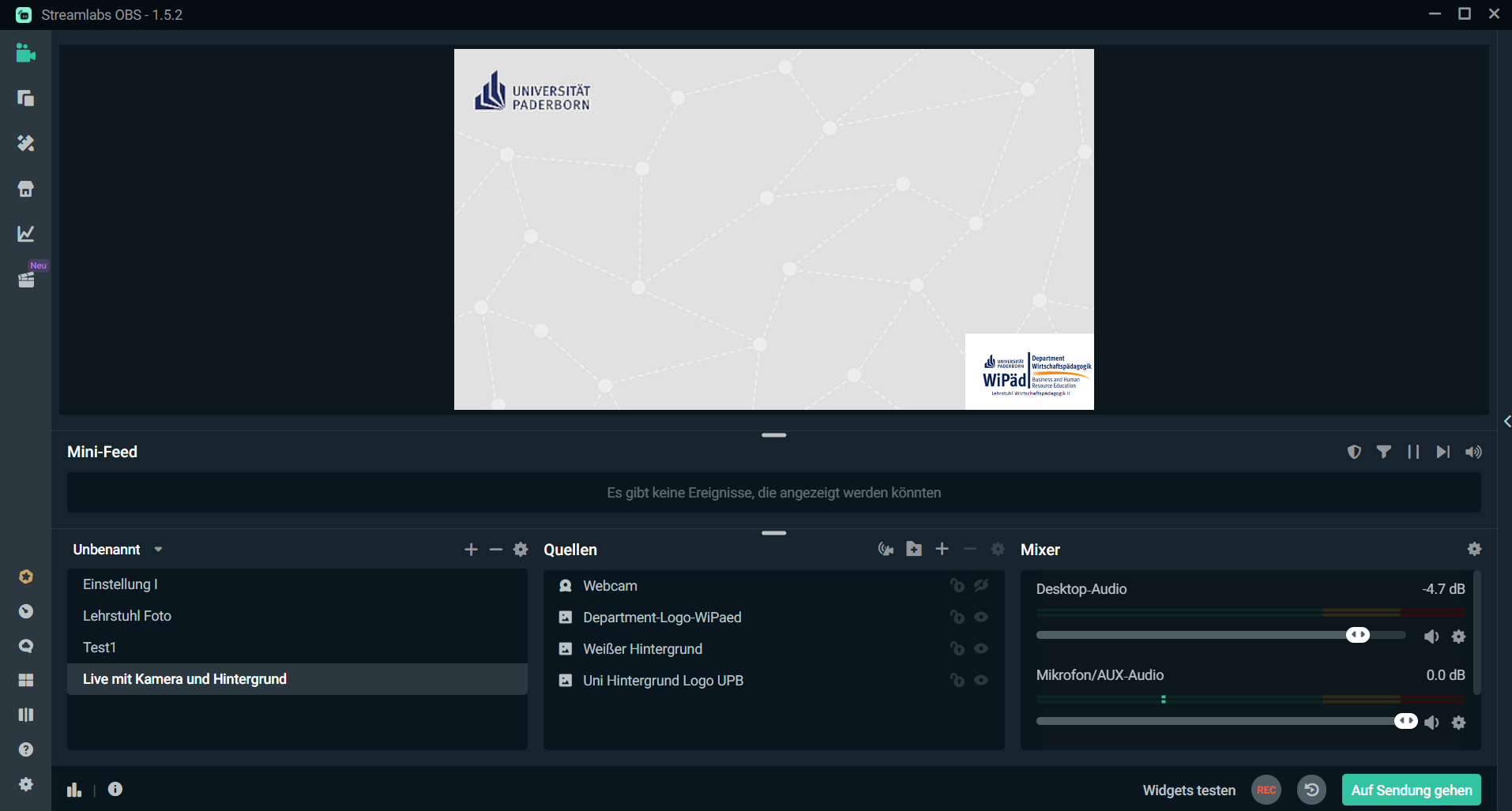 Nahlédnutí do Streamlabs OBS
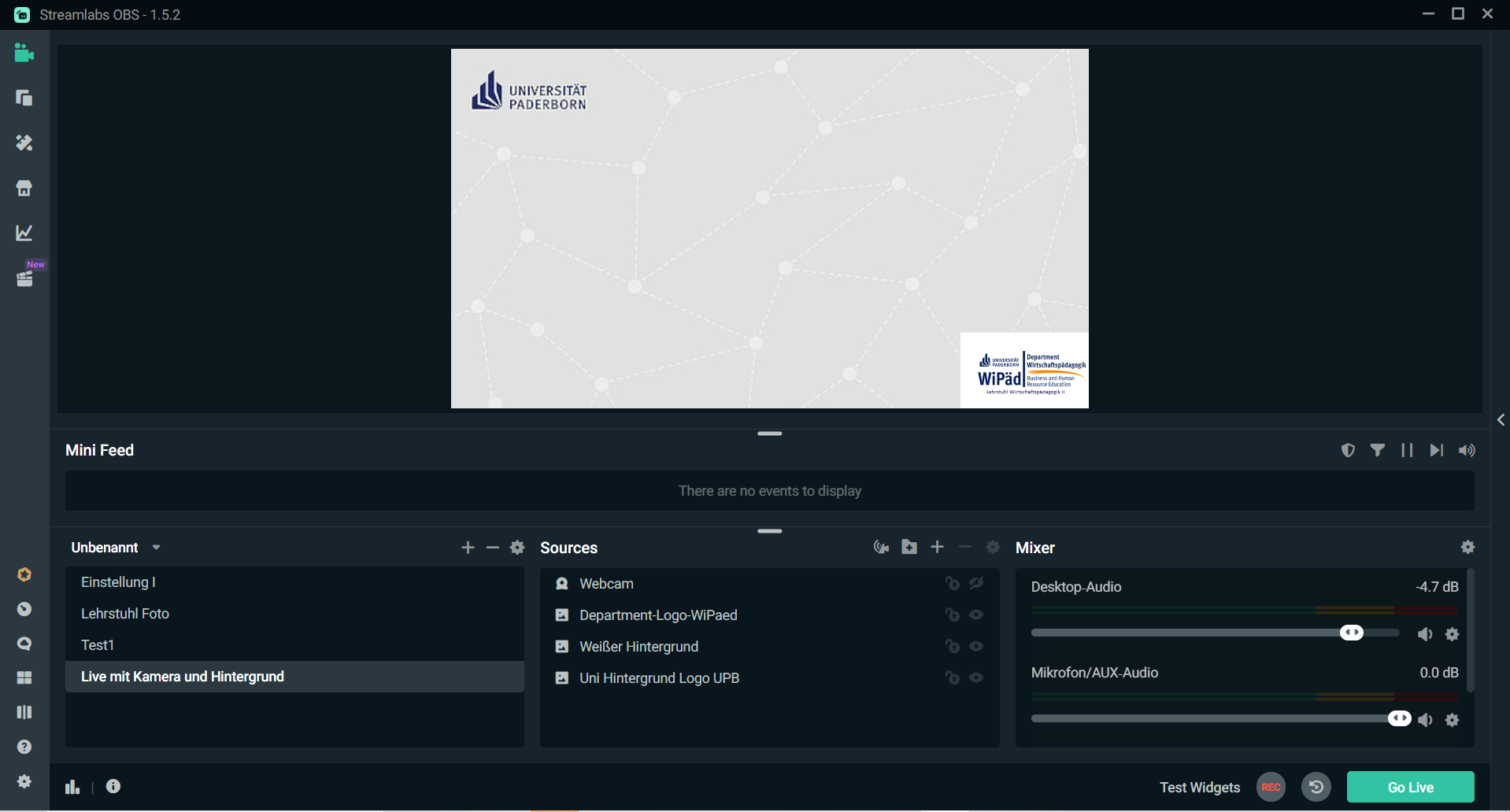 Nahrajte svoje video
Jděte live na Twitch
Nahlédnutí do Streamlabs OBS
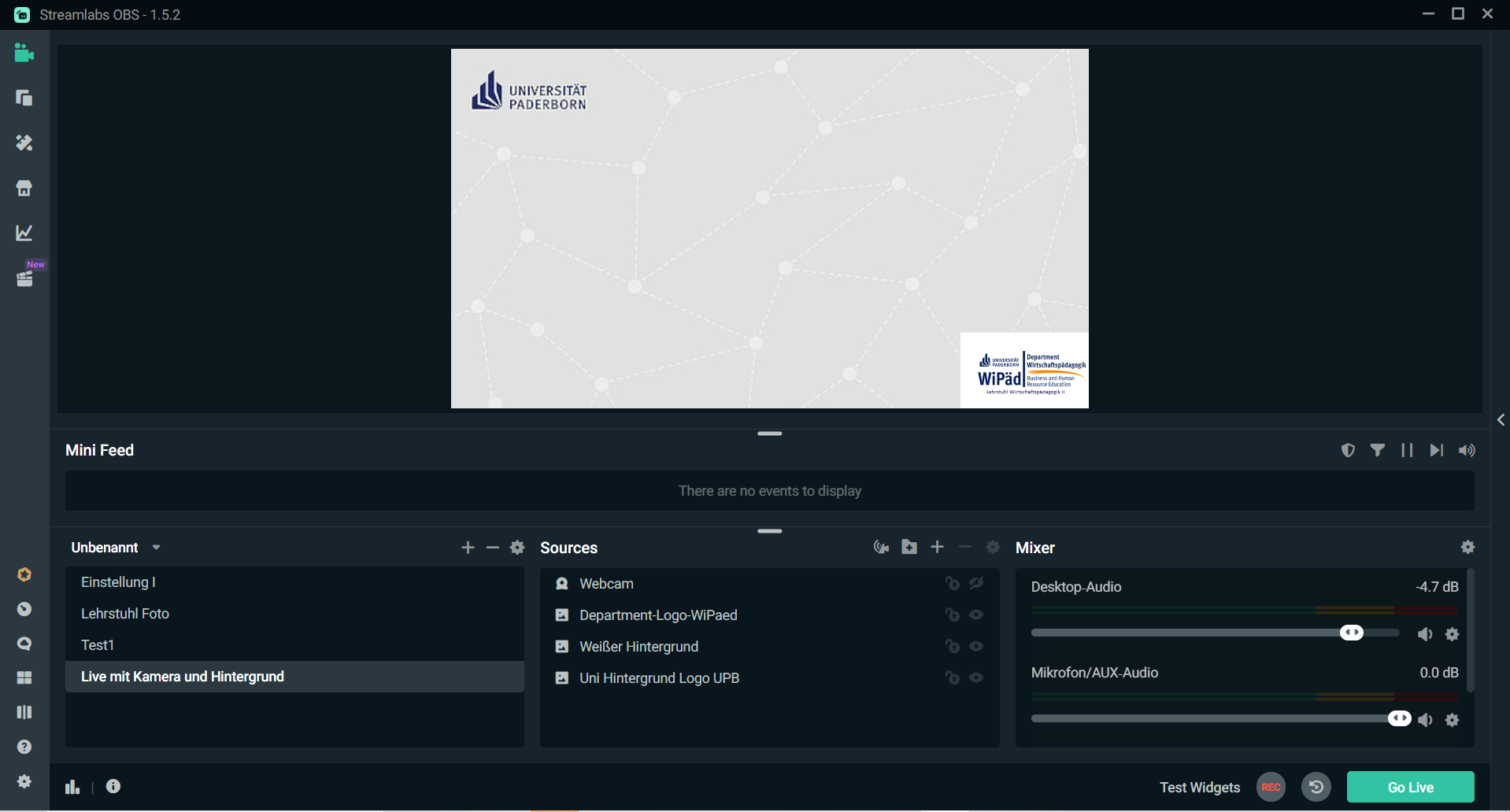 Vyberte zdroj  Klikněte na +
Nahlédnutí do Streamlabs OBS
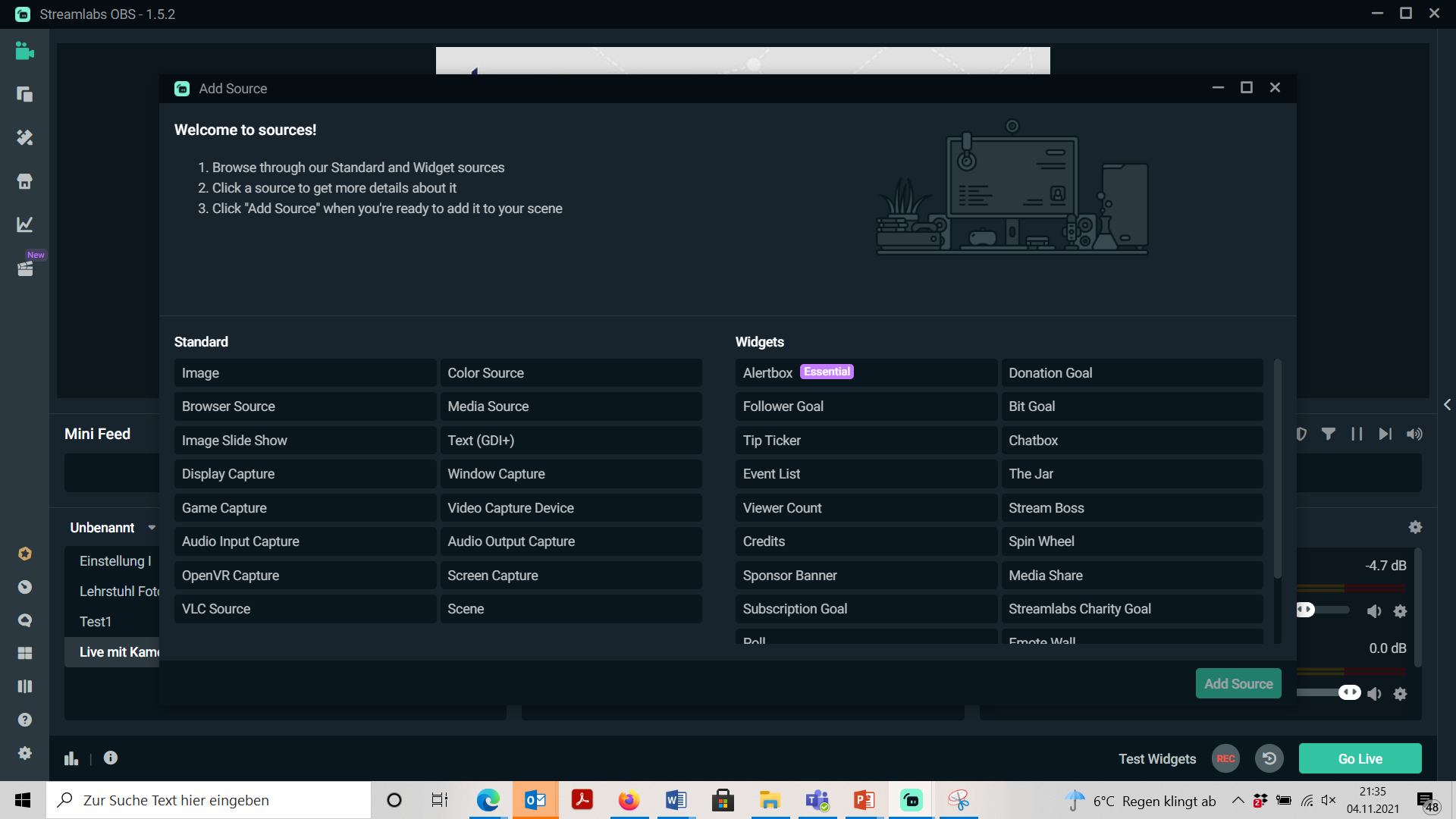 Přečtěte si informace a vyberte si zdroje
Reference
On-line zdroje:
Streamlabs OBS (2021): https://streamlabs.com/downloads , přístup: 04.11.2021.
Twitch.tv (2021): https://www.twitch.tv/, přístup: 04.11.2021.
Universität Paderborn
Department Wirtschaftspädagogik Lehrstuhl Wirtschaftspädagogik II Warburger Str. 100
33098 Paderborn

http://www.upb.de/wipaed
http://https://safe.eduproject.eu/
Prof. Dr. Marc Beutner
Tel:	+49 (0) 52 51 / 60 - 23 67
Fax:	+49 (0) 52 51 / 60 - 35 63
E-Mail:	marc.beutner@uni-paderborn.de


Jennifer Schneider, M. Sc.
Tel:	+49 (0) 52 51 / 60 - 5010
Fax:	+49 (0) 52 51 / 60 - 35 63
E-Mail:	Jennifer.Schneider@uni-paderborn.de